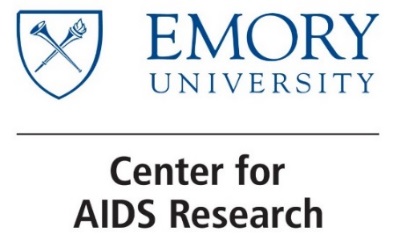 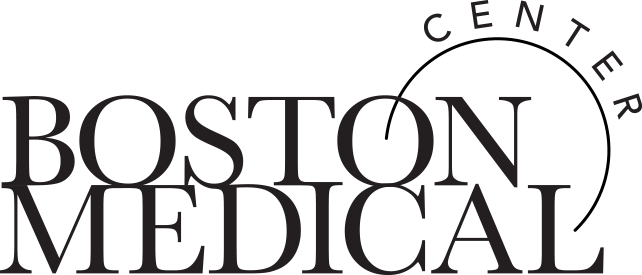 Targeting Effective Analgesia in Clinics for HIV (TEACH): a Randomized Controlled Trial (RCT) to Improve Satisfaction, Confidence, and Trust around Chronic Opioid Therapy in HIV Care
C del Rio, J Tsui, D Cheng, JA Colasanti, J Liebschutz, M Lira, L Forman, CW Shanahan, C Root, C Bridden, K Outlaw, C Abrams, J Carroll, AY Walley, JH Samet
@CarlosdelRio7
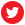 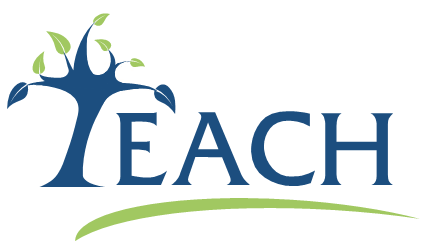 Share your thoughts on this presentation with #IAS2019
Background
Among people living with HIV (PLWH), chronic pain is highly prevalent and use of chronic opioid therapy (COT) is common
HIV providers’ practice often diverge from opioid prescribing guidelines
It is unknown if system improvements to increase guideline concordance impacts satisfaction, confidence, or trust between patients and providers
Methods
Design: 2-arm cluster randomized trial of a collaborative care  intervention compared to standard practice
Participants: HIV care providers who prescribed COT recruited from 2 safety-net hospital-based HIV clinics in a 1:1 ratio and their patients through waiver of enrolled consent
Intervention: Nurse care manager with an electronic registry to manage patients, education and academic detailing, and access to addiction specialists
Control: Educational brochure

Primary Outcome: 
Prescriber satisfaction managing COT at 12 mo (Scale 1-10) 

Secondary Outcomes:
Prescriber confidence managing COT at 12 mo (Scale 1-10)	
Patient satisfaction with pain management  at 12 mo (Binary, top vs lower 3 quartiles)
Patient trust in provider at 12 mo (Binary, top vs. lower 3 quartiles)
Results
Among intervention providers, at 12 months: 
The adjusted mean satisfaction with managing COT was not significantly different (1.11 points higher, p=0.06) than controls
The adjusted mean confidence in managing COT was 1.01 points higher (p=0.04) than controls

Among patients of intervention prescribers, there was no significant difference in patient satisfaction with pain management (AOR 1.17, p=0.72) nor trust in prescriber (AOR 1.63, p=0.30)
Conclusions
An HIV primary care program for chronic opioid therapy guideline concordance improved prescriber confidence, without negatively impacting prescriber satisfaction, patient satisfaction with pain management or patient trust in provider.